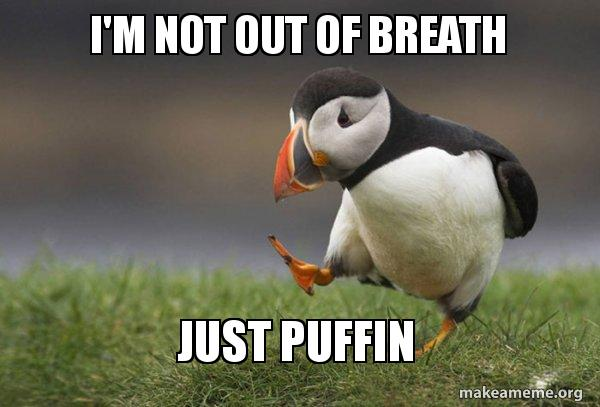 Dyspnea
Kaelin Bernier
Chief Resident
Intern Bootcamp
CC: Shortness of breath; acute hypoxia
Objectives
How to evaluate a patient
How to build a differential
Based on differential, order workup and treat
Evaluation
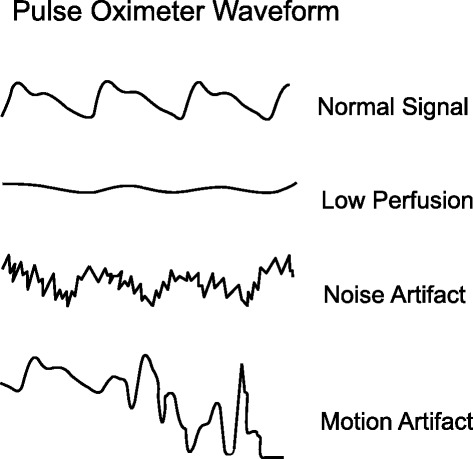 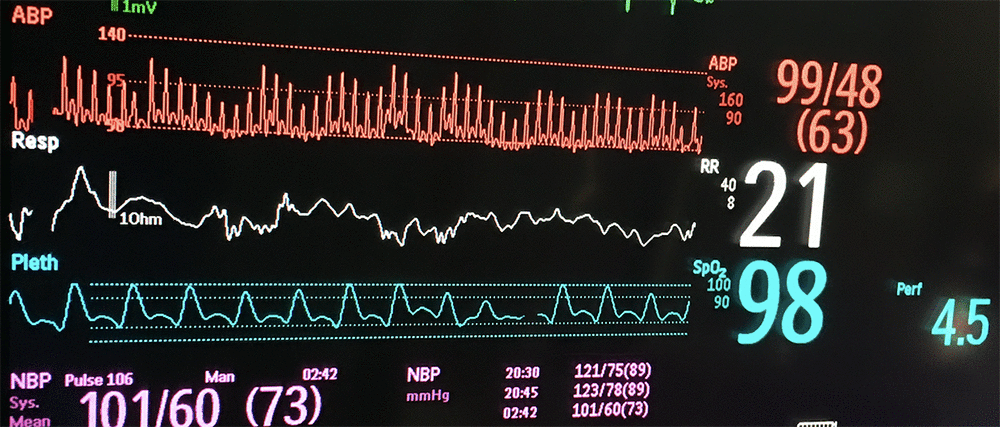 Evaluation
Evaluation
Illness Script for acute dyspnea- BREATHE
Bacterial pneumonia or other infections 
Reactive airway disease (asthma/copd)
Embolism (PE)
Acute coronary syndrome/arrhythmias/airway obstruction (aspiration, anaphylaxis)/anemia
Tension PTX/ cardiac tamponade
Heart failure or other causes of volume overload/pleural effusions 
Everything else (heart structure- severe as or mr, pfos, pulm htn, hps, osa, ohs, ild, lung mass, sedative medications, neuromsk disorders that decrease breathing strength)
Tests
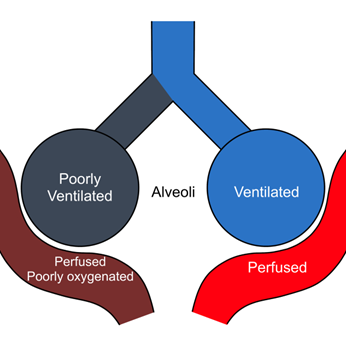 ABG
Can evaluate for 
Hypercapnia (elevated pCO2 and resp acidosis if not compensated)
7.25 // 86 // 22
Overbreathing (resp alk)
7.48 // 28 // 22
Fatiguing and not compensating (normal/high pCO2 when expected low, ie not able to breath fast/take deep breaths)
7.34 // 48 // 105 // 20
PFR (PaO2:FiO2)
PaO2 105 on 50% (.5) FiO2-> PFR 210 
Normal 400-500 at sea level 
A-a gradient (alveolar-arterial)
PA (FiO2 x Patm – PH2O) - (pCO2/.8) which at RA sea level ~ 105 
Normal 10-20 ( or ~ < [age/4] + 4)
Elevated VQ mismatch/shunting 
Normal with hypoxemia from  hypoventilation (elevated PCO2) or low barometric pressure (high elevation)
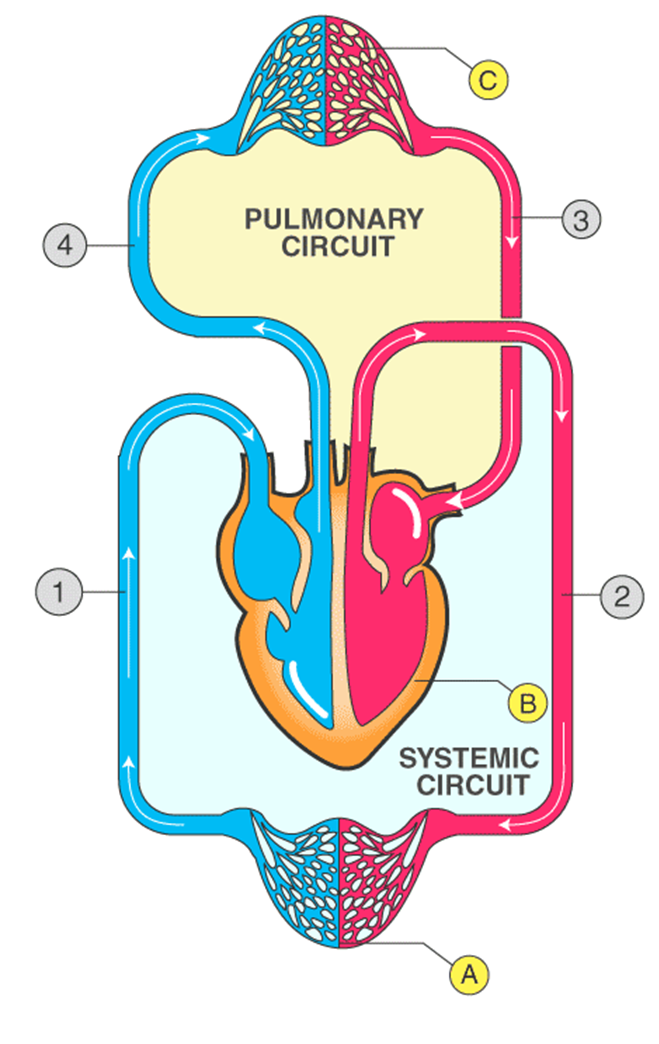 Treatment
Supplemental Oxygen
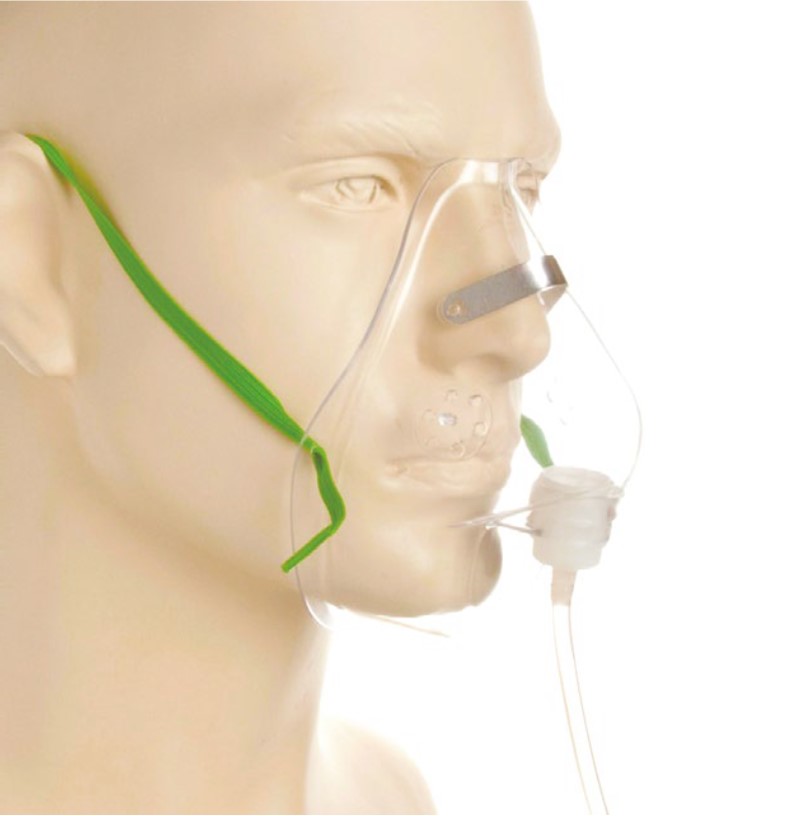 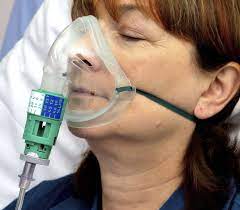 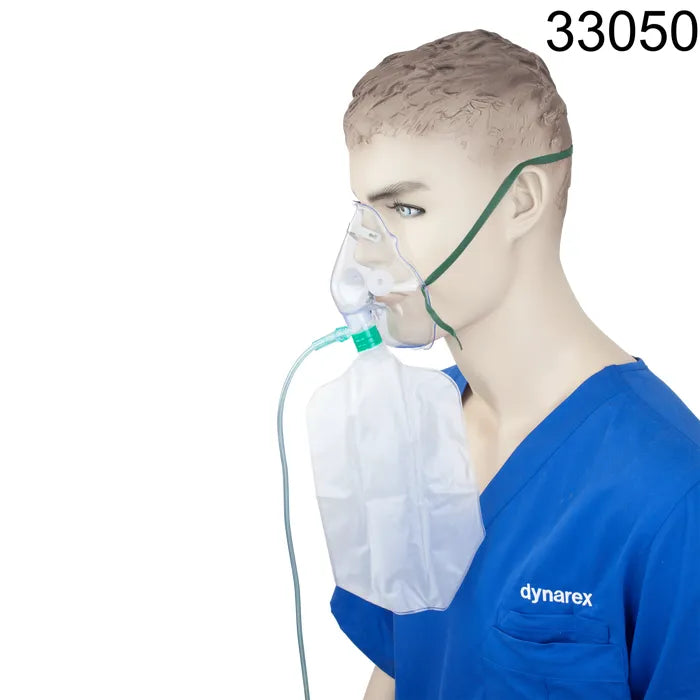 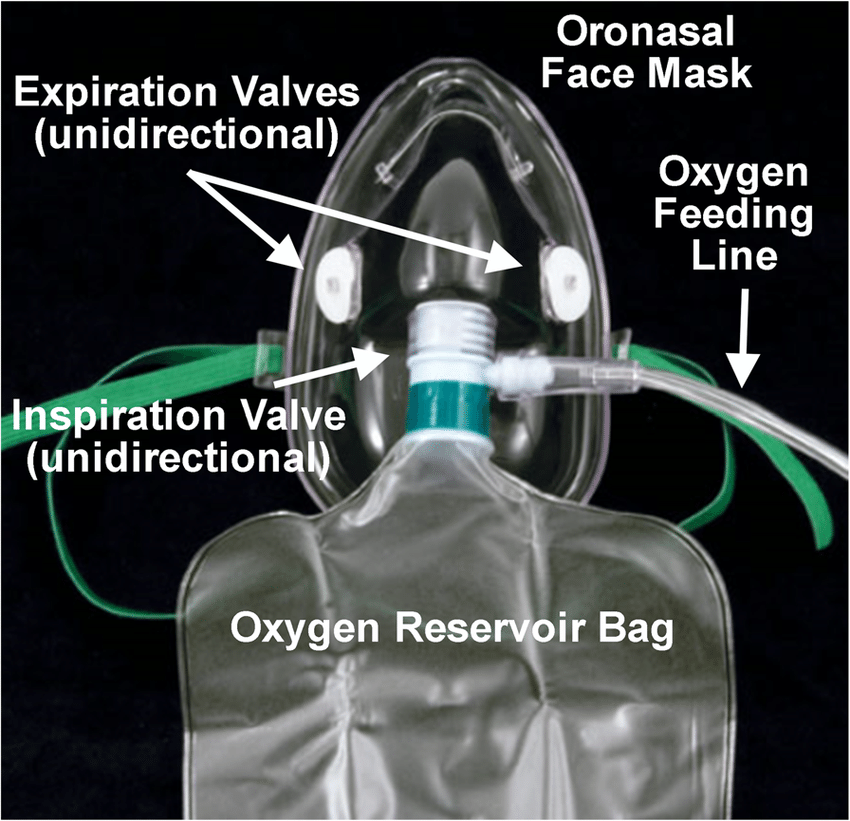 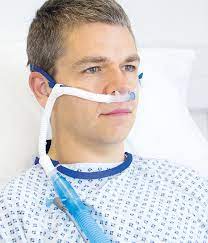 Case 1:
65 yo male PMHx DMT2, HFrEF (EF 30%), COPD GOLD C, active tobacco use disorder (50+ pyh), CAD s/p PCI 2011, afib on Eliquis, CVA 2015 w minor residual speech deficits
Presenting with shortness of breath x 1 week 
Says has associated productive cough with thick yellow sputum
Maybe subjective fevers? No chills, no hemoptysis 
No recent hospitalizations or abx use 
Compliant with Rx
Denying  orthopnea, BL LE edema, weight gain 
Denying chest pain or palpitations; no LH/dizziness/syncope;
VS: afebrile, spO2 93% on 2L, RR 16, HR 109, BP 134/95

On physical exam, patient sitting side of bed answering questions without issue, wet cough, HR tachy but regular and no murmurs, lungs with minor crackles and wheezes bilateral bases, thick neck but does not appear to have JVD, +1 BL LE edema,
Case 1
Case 1
Case 1
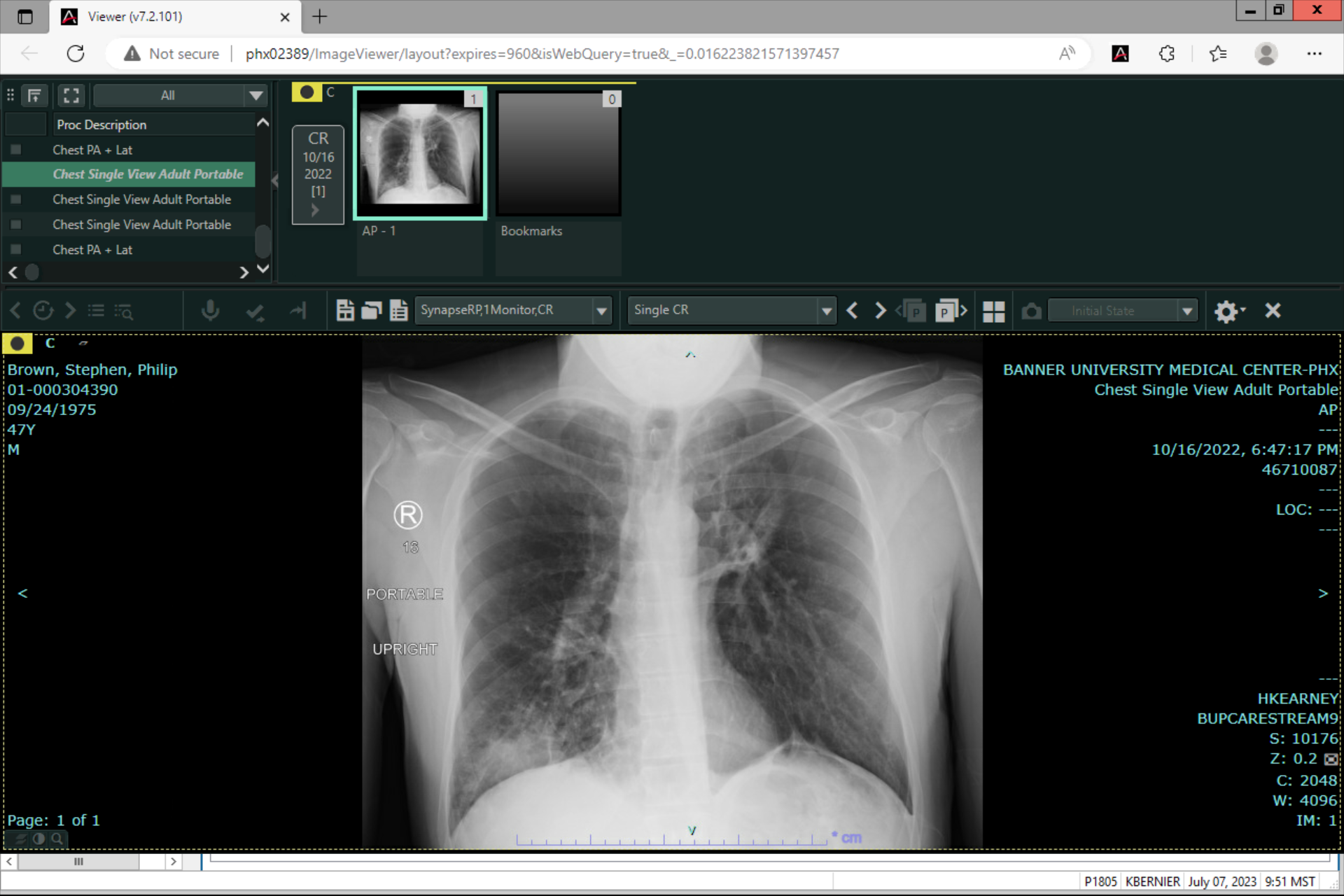 WBC 13K, Hgb 14
Rapid flu/rsv/covid neg
Procal 2 (H)
Upper resp viral panel, sputum cx, blood cx collected, results pending
Trop 12-> 11, EKG NSR 108 
BNP 350, prior 410 6 mos ago
Still need TTE?
Case 1: PNA, COPD exac.
Pneumonia
Abx: 
CAP: CTX + azithro x 5dd
MRSA: vancomycin, linezolid (x7dd)
Pseudomonas: cefepime, zosyn, meropenem 
RFs: hospitalization w iv abx in past 3 mos, hx prior infection/colonization, immunosuppression 
Steroids?
Severe CAP: PFR<300 with FiO2 >50 on NRB/HFNC: hydrocort 200 qd x 4-7dd to reduce inflammatory response and progression to ARDS; worsens outcomes if 2/2 influenza/fungal
Tests: blood cx, sputum cx, procal, MRSA screen, viral studies (flu/rsv/covid/upper resp panel), cocci screen, strep pneumo ag, legionella ag, 

COPD exacerbation 
Duonebs (albuterol-ipratroprium) q4-q6h sched; Albuterol q2h prn 
Prednisone 40mg vs solumedrol 60-125mg bid x5-14dd 
Abx? If increased sputum purulence and/or req vent support; can typically get away with CAP coverage 
Titrate to keep spO2 88-92% 
NPPV (CPAP for hypoxia, BiPAP for hypercarbia)
Case 2:
67 yo male PMHx HTN, COPD GOLD 2A, OSA not on CPAP, hx of provoked DVT (2018) 2/2 MVA previously on Eliquis, ETOH use disorder cb recurrent pancreatitis
Presenting with shortness of breath x 1 month but worsened over past couple of days 
Dyspnea worse with exertion
Endorsing chest pressure and intermittent non-productive cough 
Denying fevers, chills, hospitalizations or abx use 
Compliant with Rx, on trelegy inhaler which has not been helping dyspnea 
Denying  orthopnea, BL LE edema, weight gain 
Denying palpitations; no LH/dizziness/syncope;
VS: afebrile, spO2 93% on 2L, RR 16, HR 109, BP 134/95

On physical exam, patient sitting side of bed answering questions without issue,, HR tachy but regular and no murmurs, lungs CTAB, no JVD or BL LE edema
Case 2
Case 2
Case 2
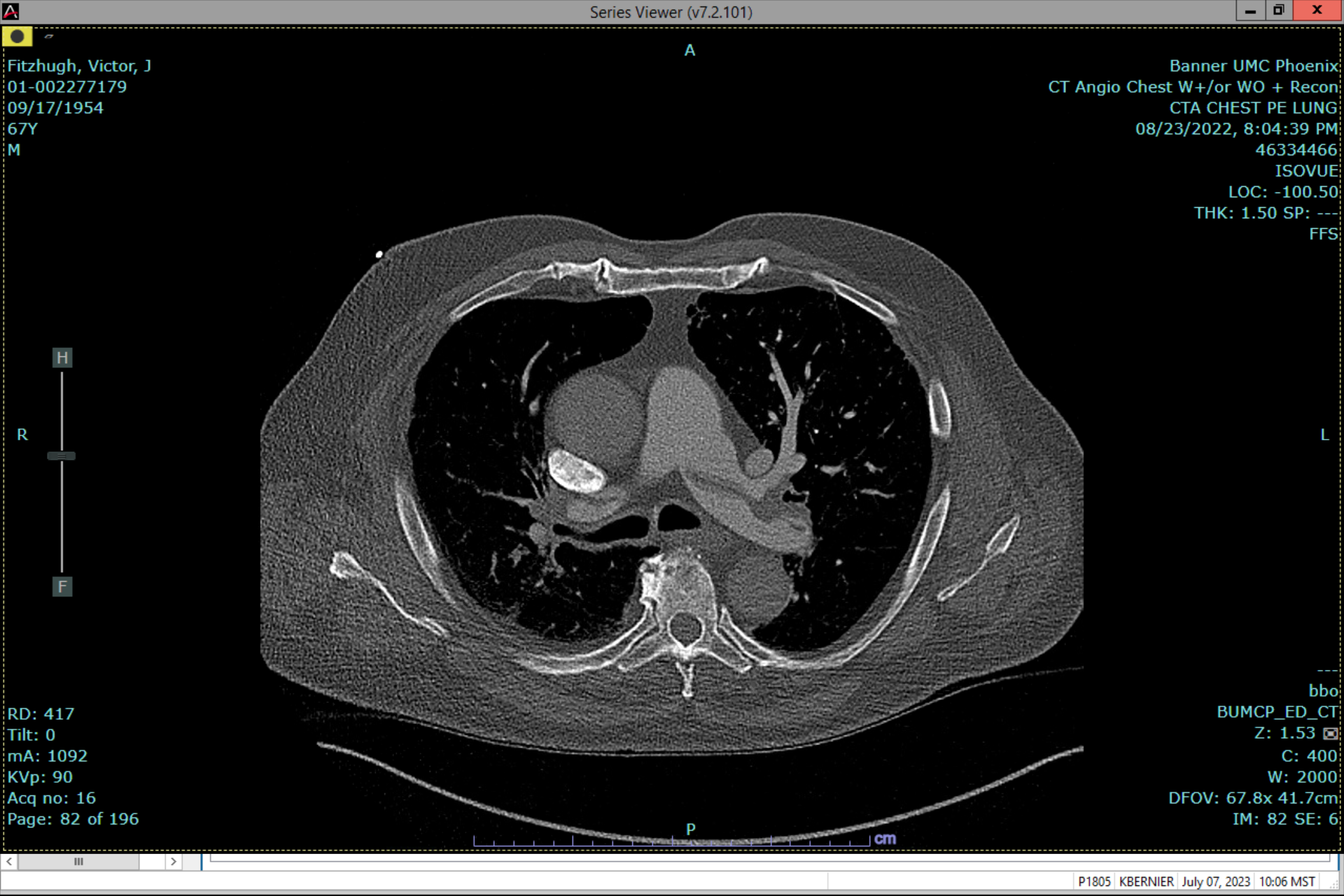 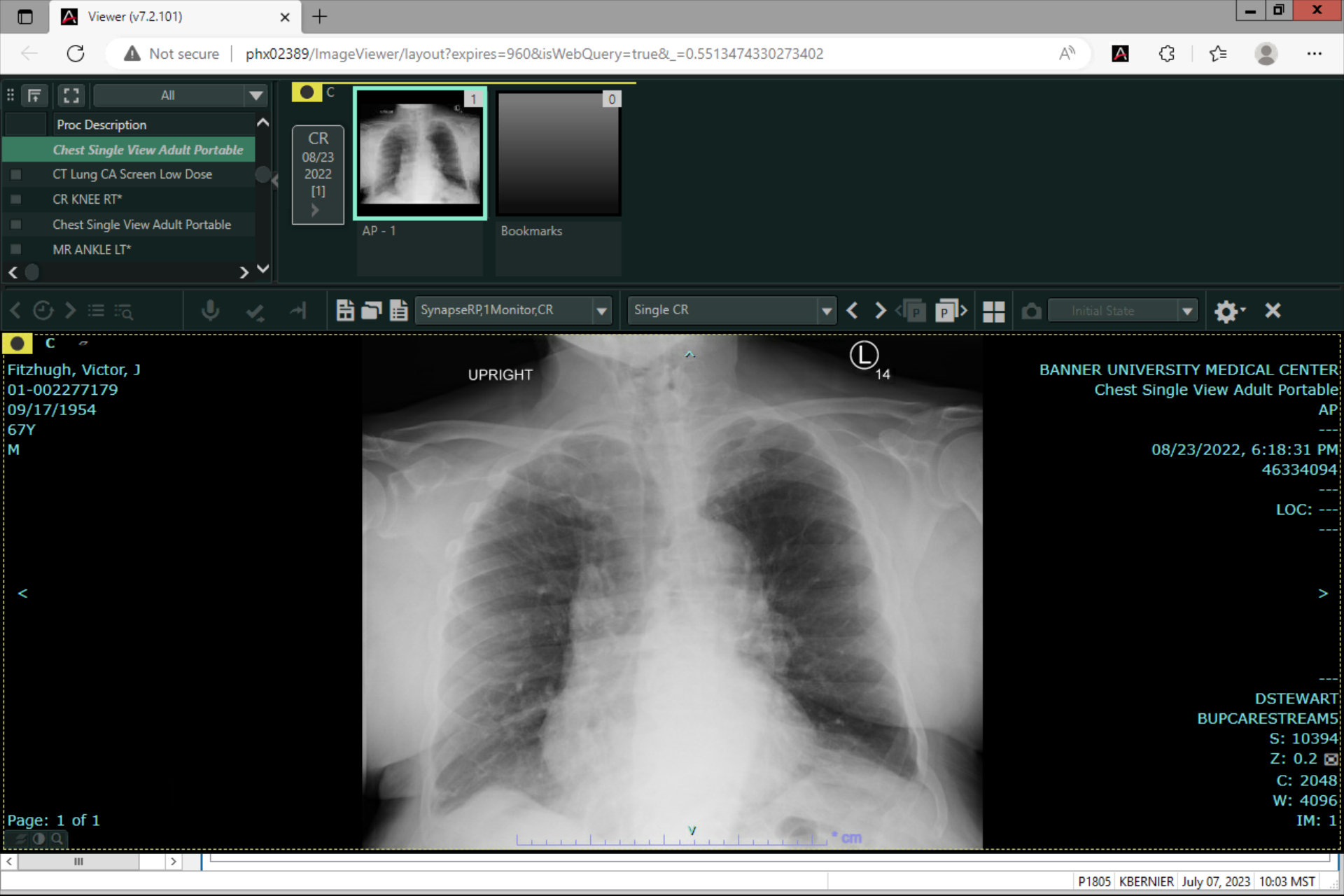 WBC 6.5K, Hgb 13.5
Rapid flu/rsv/covid neg
Procal .03 (N)
Upper resp viral panel, sputum cx, blood cx collected, results pending
Trop 26->26, EKG NSR 112
BNP 602 (no prior to compare)
D dimer 1338
Case 2: Pulmonary embolism
Pulmonary embolism 
High risk/Massive: sBP<90 or drop sBP baseline by 40 x 15min +
thrombolytics, embolectomy 
Submassive: HDS but may have abnormal biomarkers (trop, BNP), evidence of RV dysfunction 
AC: hep gtt, lovenox, DOAC, warfarin 
Generally avoid excessive ivf (worsens dilated RV) and intubation (increased positive pressure can decrease preload and compress RV)
PERT (PE response team): 602-201-4442
Well’s score (<2 low, >6 high) probability of PE and whether to pursue further testing 
PESI (PE severity index) score helps to determine severity of PE 
Labs: BNP, trop, D-dimer (if low risk and ddimer<500 excludes, if int risk and ddimer<500, can also exclude; if high risk, low ddimer does not exclude; falsely high w increased age, obesity, smoking, inflammatory states, renal insufficiency)
Imaging: CTA, VQ, BL LE duplex 
TTE: assess for RV dysfunction (EF, RVSP, RAP, McConnell’s sign, TR)
Case 3
42 yo female PMHx DMT2, HFrEF (EF 45%), COPD, polysubstance use disorder (meth, MJ), ETOH use disorder w hx withdrawal
Presenting due to ETOH withdrawal
Noted to have supp O2 requirements
Poor historian, unwilling to participate, mumbles to all questions
VS: afebrile, spO2 desatted to 86% on RA, titrated to 92% on 2L, RR 18, HR 112, BP 154/95

On physical exam, patient laying in bed, agitated, intermittently answering questions; HR tachy but regular and no murmurs; lungs coarse breath sounds BL bases, no wheezing; no JVD or BL LE edema
Case 3
Case 3
Case 3
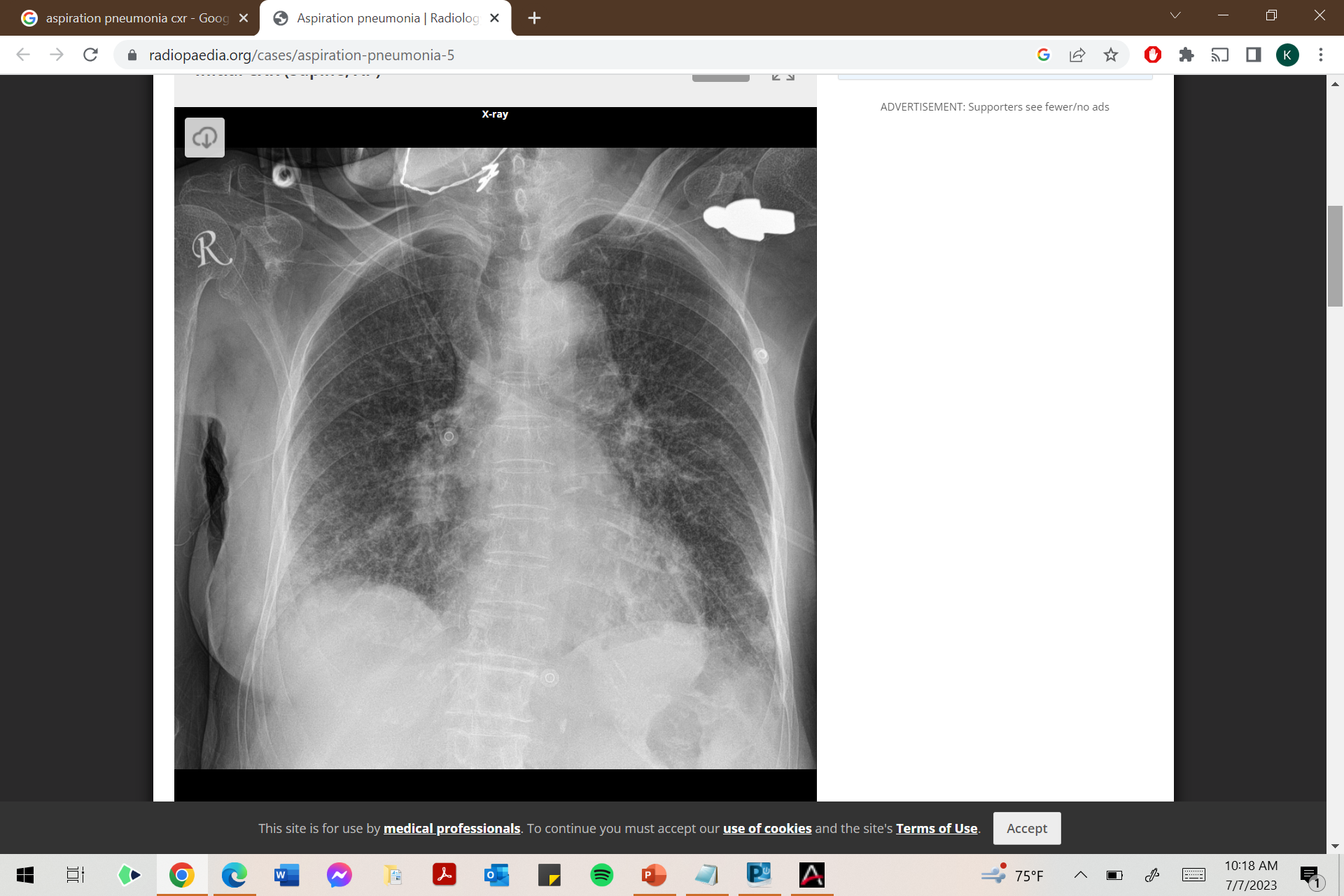 WBC 8K, Hgb 12
Rapid flu/rsv/covid neg
Procal .01 (H)
Upper resp viral panel, sputum cx, blood cx collected, results pending
Trop 16->14, EKG NSR 110
BNP 180
Case 3: aspiration
Aspiration pneumonia 
RFs: reduced consciousness, dysphagia, UGI disorders, protracted emesis, LV TF/NGT, intubation, trach, increased age
Abrupt onset, low grade fever, crackle/wheezes, CXR dependent pulm segments
Abx? Usually not indicated unless cf bacterial infection; persistent/worsening resp impairment; reevaluate for need. CAP regimen x 5dd
Anaerobic coverage? Per IDSA/ATS if lung abscess/empyema 
unasyn / CTX + flagyl/ zosyn / mero 
Supportive care: OG suctioning, HOB 30 degrees, SLP consult
Case 4:
Pt is a 42 yo M PMHx COPD w known severe emphysema, prior tob use 50+ pyh
Presenting with productive cough, nausea, vomiting, and dyspnea x couple of days 
Says has associated productive cough with thick yellow sputum
Denying fevers, chills, hemoptysis 
No recent hospitalizations or abx use 
Compliant with Rx
Denying  orthopnea, BL LE edema, weight gain 
Denying chest pain or palpitations; no LH/dizziness/syncope;
VS: afebrile, spO2 94% on 4L, RR 16, HR 115, BP 128/86

On physical exam, patient sitting side of bed answering questions without issue, lungs coarse breath sounds bilaterally, heart sinus tachy and no murmurs, no jvd or BL LE edema
Case 4
Case 4
Case 4
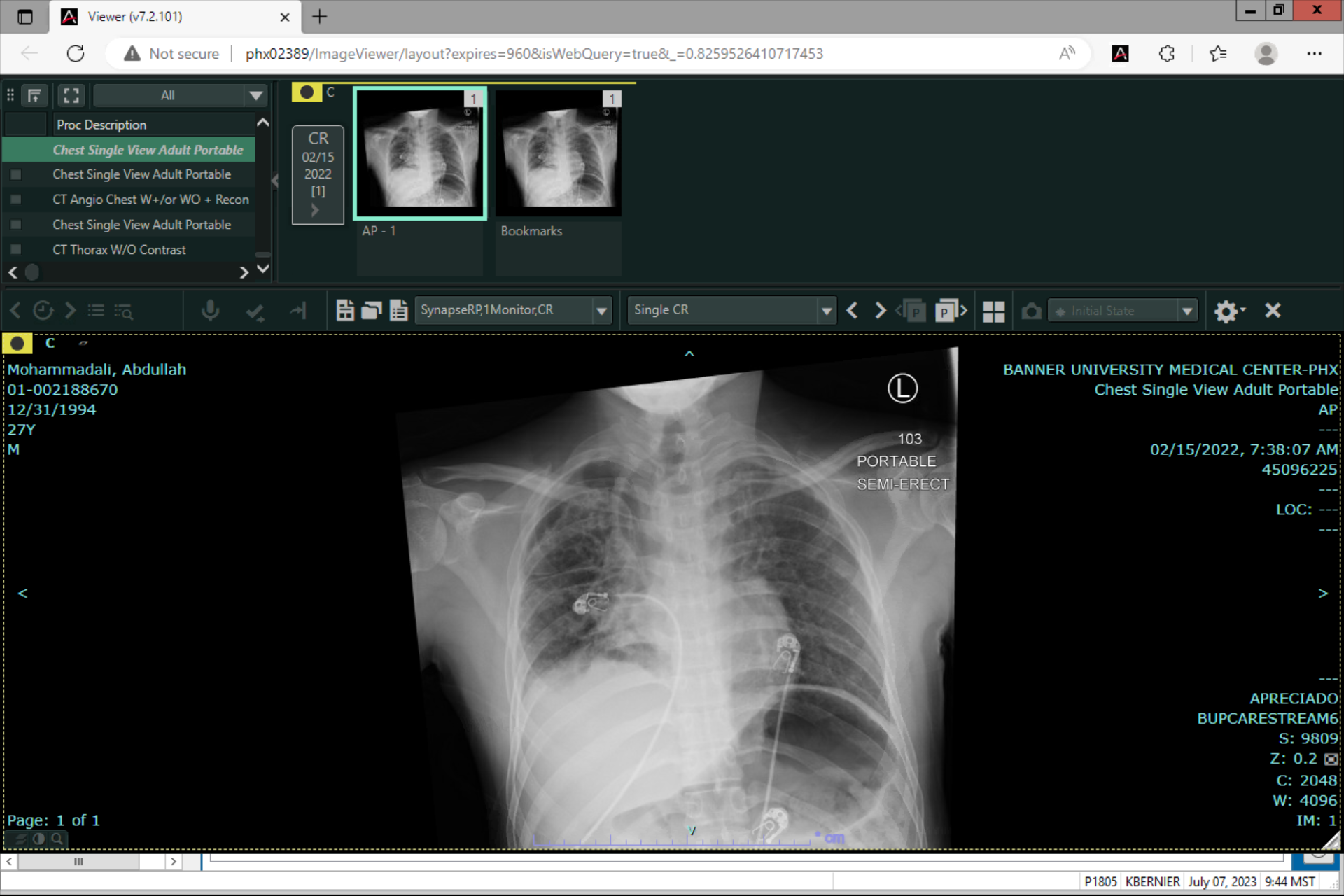 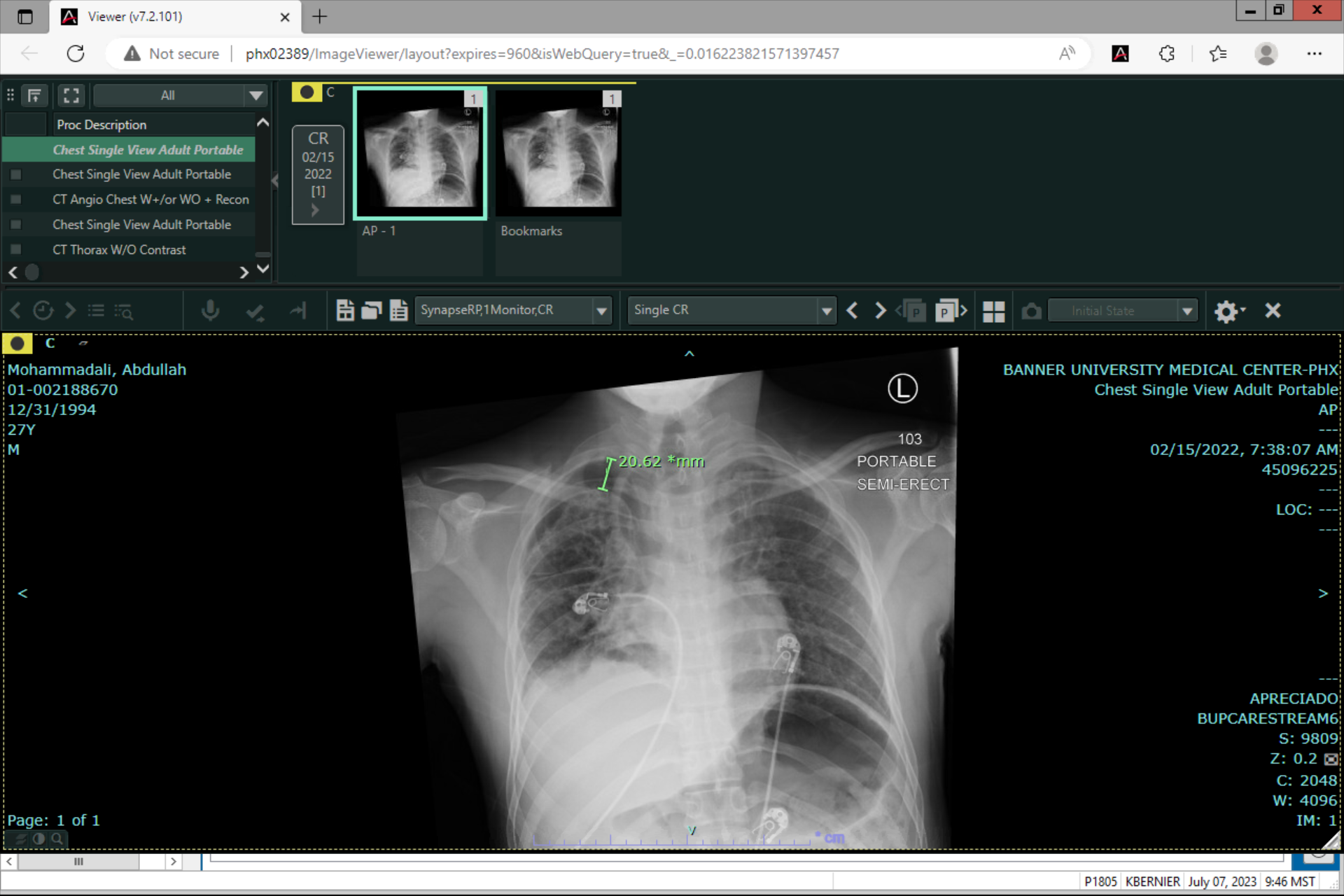 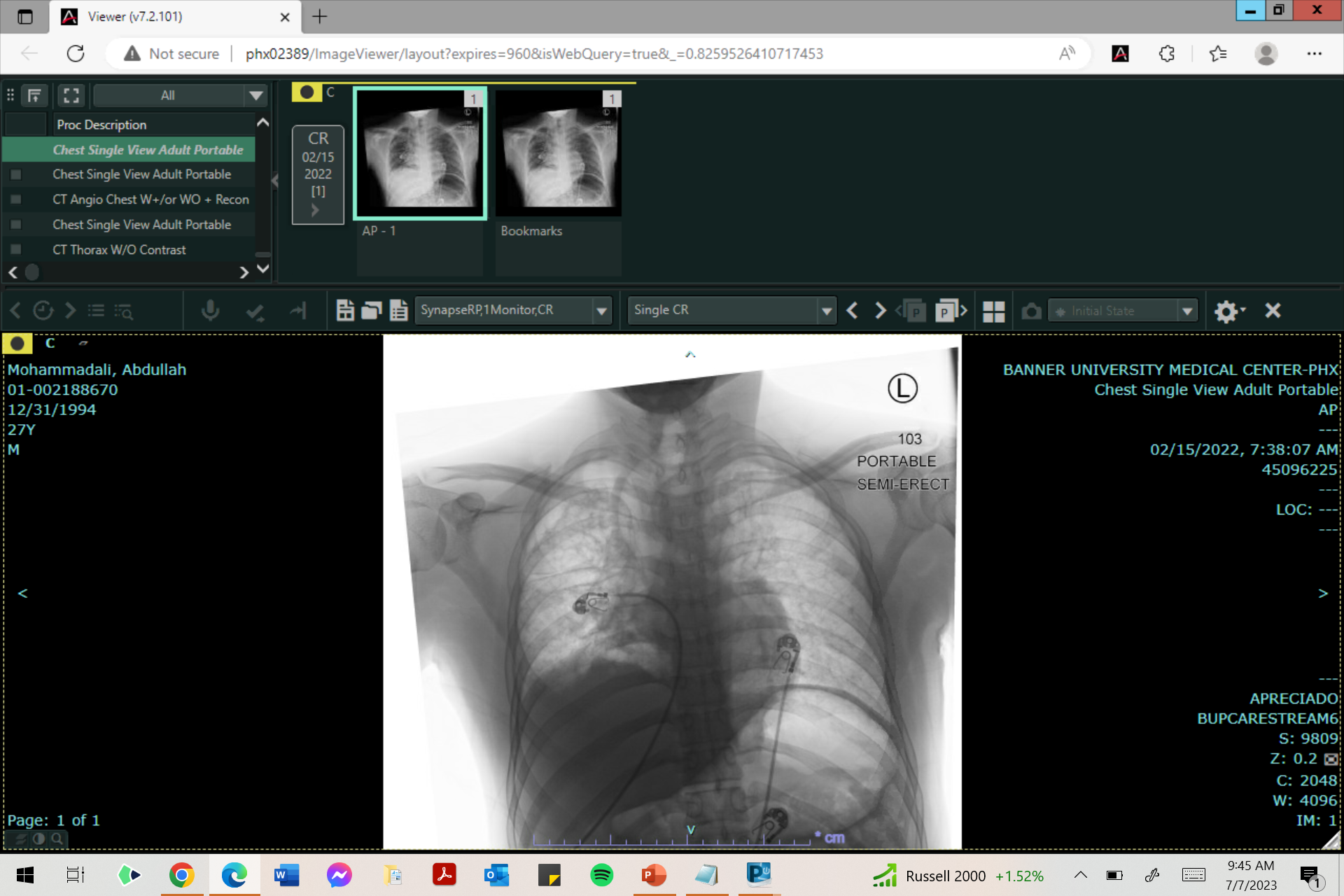 WBC 3K, Hgb 12 
Rapid flu/rsv/covid neg
Procal neg
Upper resp viral panel, sputum cx, blood cx collected, results pending
Trop 12-> 11, EKG NSR 116
BNP 90
Case 4: Pneumothorax
Pneumothorax
Primary spontaneous PTX (PSP): without precipitating external events and no clinical lung disease ; these are the tall, thin young males 
Secondary spontaneous PTX (SSP): complication of underlying lung disease 
Traumatic: iatrogenic (thoracentesis, lung bx, mech vent), non-iatrogenic
RFs for SSP: COPD/emphysema (50-70%, usually rupture of apical bleb/bullae), ILD, malignancy, TB, sarcoid, CF
Stable vs unstable (RR>24, HR>120, RA spO2<90, ability to speak whole sentences, HDS)
Small (<2cm at apex) vs large (>2cm at apex)
If small and stable, and asymptomatic/minimal sx, may observe w supp/o2 
Chest tube thoracostomy/needle decompression  
Avoid HFNC/NPPV, CPT
Case 5:
42 yo female PMHx NICM (EF 15%), severe MR, polysubstance use history (tobacco 25+ pyh and methamphetamine quit 6 mos ago) , housing instability
Presenting with shortness of breath x 8 days 
Says has associated nonproductive cough 
Denying fevers, chills, no hemoptysis 
No recent hospitalizations or abx use 
Says dyspnea worse with exertion and laying down; has noticed worsening BL LE edema
Has been out of medications for past couple of months 
Denying chest pain or palpitations; no LH/dizziness/syncope;
VS: afebrile, spO2 93% on 4L, RR 20, HR 112, BP 145/85
On physical exam, patient sitting side of bed answering questions without issue, HR tachy but regular and systolic murmur, lungs with crackles BL bases but no wheezing, + JVD, +3 BL LE edema
Case 5
Case 5
Case 5
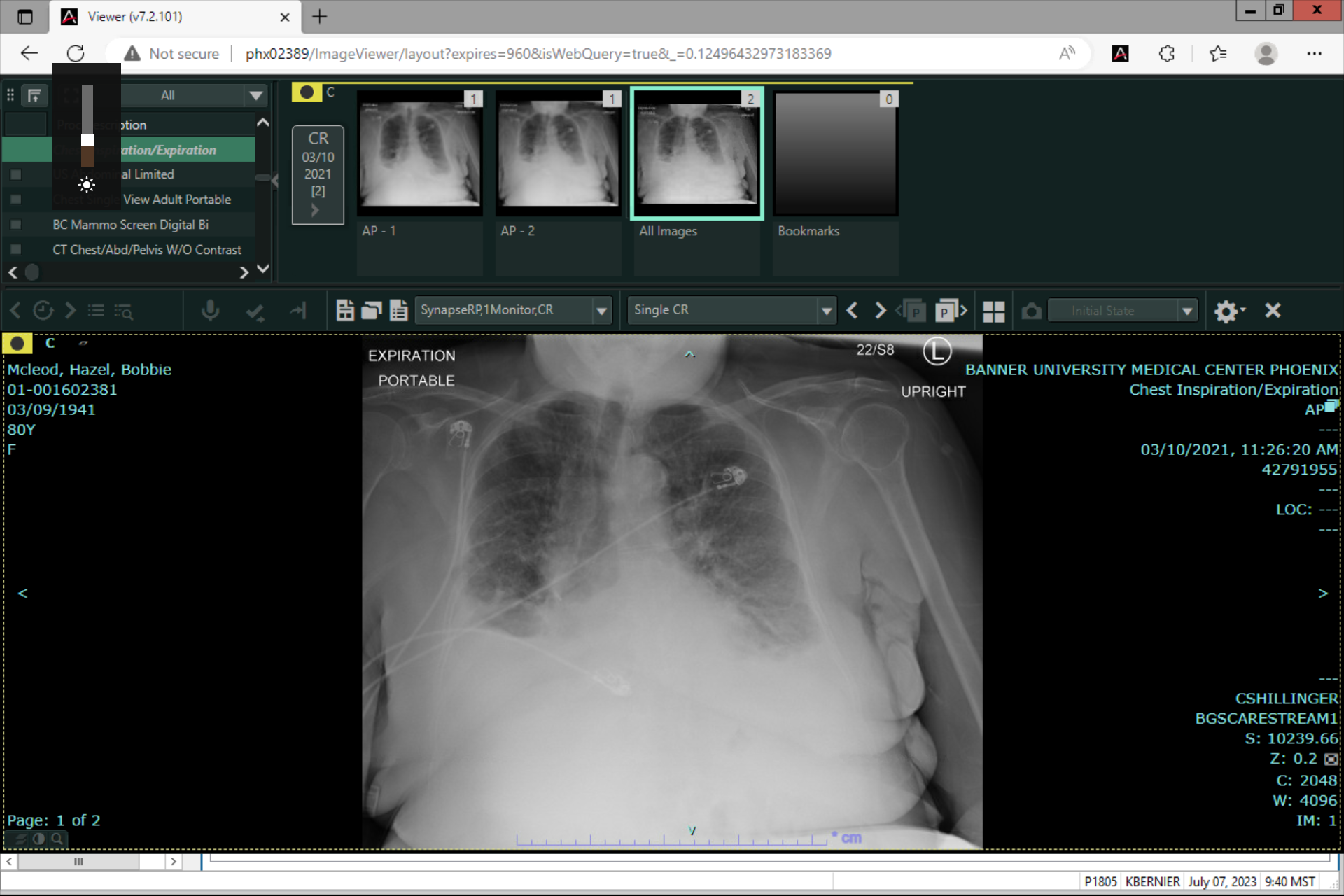 WBC 8K, Hgb 13.5
Rapid flu/rsv/covid neg
Procal .1 (N)
Upper resp viral panel, sputum cx, blood cx collected, results pending
Trop 26->31->29, EKG NSR 108 
BNP 4007
TTE?
Case 5: Pleural effusions
Pleural effusions
Thoracentesis?
Indication: new effusion of unclear etiology; NOT indicated when clinically obvious CHF w typical features (ie BL pleural effusions and pulm edema)
Diagnostic vs therapeutic
Cell count and cell diff, total protein, LDH, glucose, cholesterol, cx, cytology, pH 
Lights (Pl:S prot>5, Pl:S LDH>.6,, or Pl LDH>2/3 ULN), PFO2 (pl fl chol>40, pl fl LDH>.6 ULN),  PFO3 (pl fl >3, pl chol >55, pl LDH>2/3 ULN)– req chest tube 
Generally 1.5L safe to avoid re-expansion pulm edema 
Complicated parapneumonic effusion/empyema: pH<7.2, glucose<2.2, LDH>1000 (complicated), if frank pus (empyema)
If considering thora, would involve academic pulm 
Volume removal 
Diuretics: generally at least double home dose
HD/CRRT
TIPS consideration if recurrent hepatic hydrothorax
Types of respiratory failure